Disability Resource Center (DRC)1070 SSB  drc.uic.edu  (312) 413-2183  drc@uic.edu
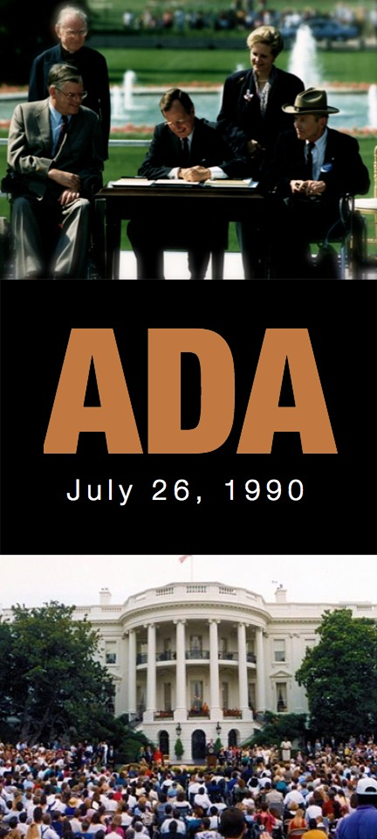 If you’re a college student with a disability, you have RIGHTS…
but YOU have to take the first step!

Contact the DRC via phone, email, or in person for more info and DRC staff can walk you through your next steps
DRC provides reasonable accommodations for students with disabilities, including chronic and mental health conditions
Ex) Testing accommodations (extended time, quiet room)
Ex) Audio, braille, and other alternative formats
Ex) Assistive technology and software
Ex) Reasonable flexibility with attendance and deadline policies
The mission of the Disability Resource Center (DRC) is to empower the UIC community with the knowledge, resources, and skills necessary to ensure full access and engagement for students with disabilities in all aspects of college life.
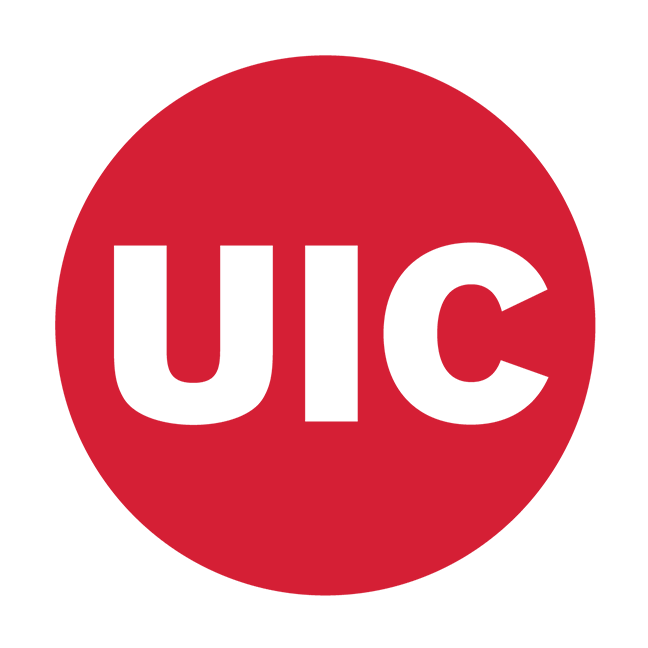